Telenor
Magdalena Aspengren Head of Sustainability & Quality
Telenor Globalt
Telenor Sverige
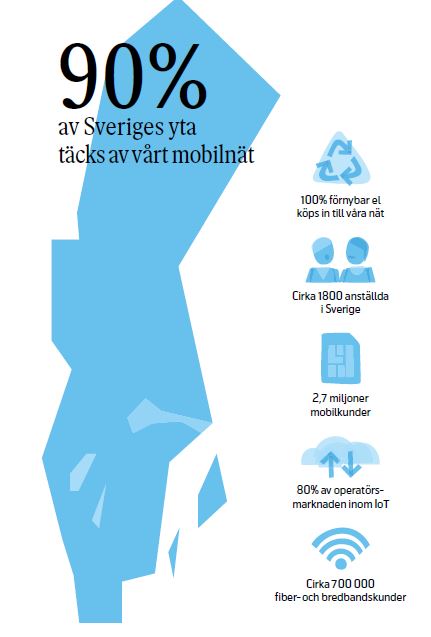 9 länder
182 miljoner användare 
18 000 anställda
Funnits i över 160 år
Telenor’s Responsible Business Approach
EMPOWERING SOCIETIESCONNECTING YOU TO WHAT MATTERS MOST
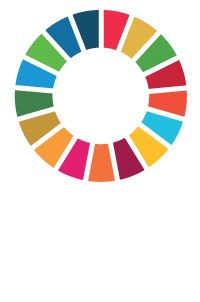 SKILLS FOR AN ACCELERATED DIGITAL FUTURE
RAISING STANDARDS IN OPERATIONS & SUPPLY CHAIN
DIVERSITY & INCLUSION
HEALTH, SAFETY, & WELLBEING
HUMAN RIGHTS
TRANSPARENCY & ACCOUNTABILITY
CLIMATE & ENVIRONMENT
PRIVACY
SECURITY
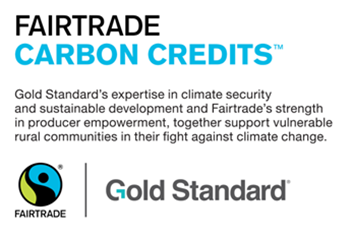 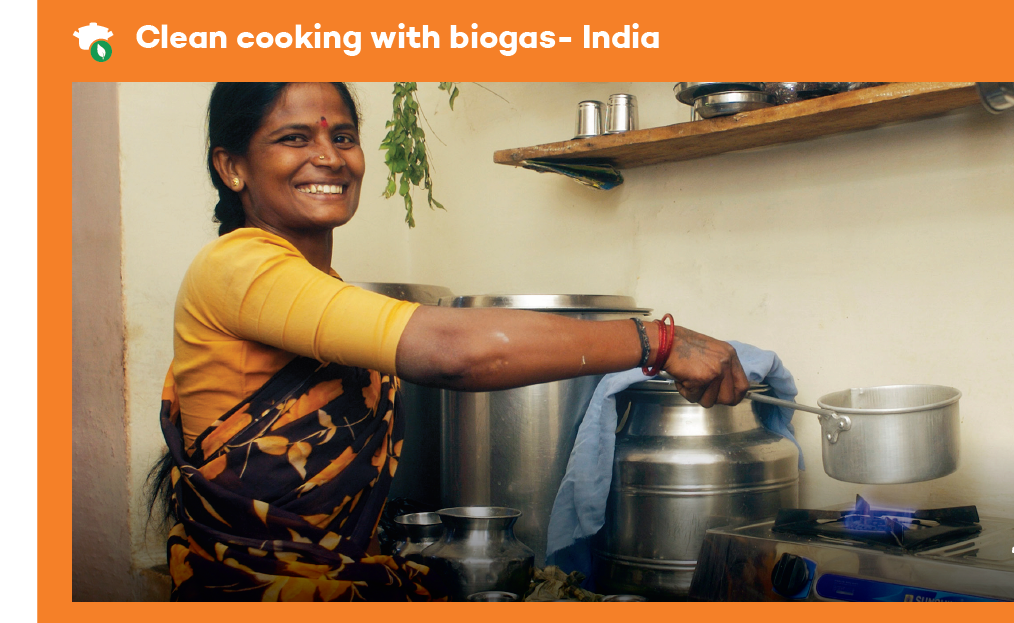 Klimatpåverkan från verksamheten          Transparens kring klimatpåverkan
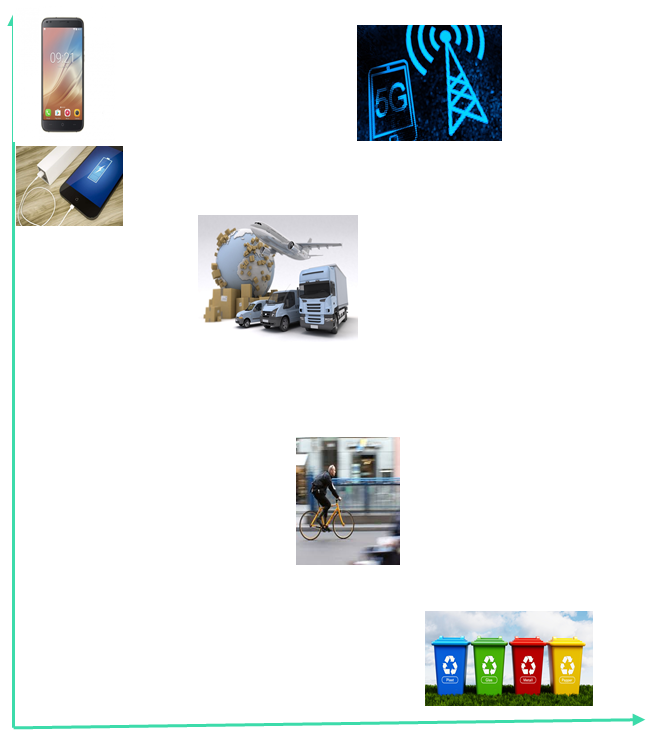 High impact
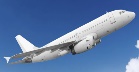 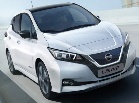 Large potential to affect emissions
5
Tips
Börja där ni står
Tydliggör varför
Sätt mål och delmål 
Utgå från det ni kan påverka
Säkerställ rätt tidpunkt för att få driv från organisationen
Tack!